Eiropas Sociālā fonda projekts
„Inovatīva un praksē balstīta pedagogu izglītības ieguve un mentoru profesionālā pilnveide” Vienošanās Nr.2010/0096/1DP/1.2.1.2.3./09/IPIA/VIAA/001
Starpkultūru izglītība …
LAI SĀKTU DOMĀT …
«Es daru vienu, bet tu dari citu ko. Es dzīvoju šajā pasaulē ne tādēļ, lai atbilstu tavām gaidām, bet tu dzīvo šajā pasaulē ne tādēļ, lai atbilstu manām gaidām. Tu esi tu, es esmu es, un, ja mums izdodas saprast un pieņemt vienam otru — lieliski.»
Daudzveidība
Lietojams arī 
vārds «dažādība» –
 tulkojums 
no angļu diversity -  
ir sabiedrības raksturojums, 
kas uzsver sabiedrības 
heterogenitāti, 
neviendabīgumu.
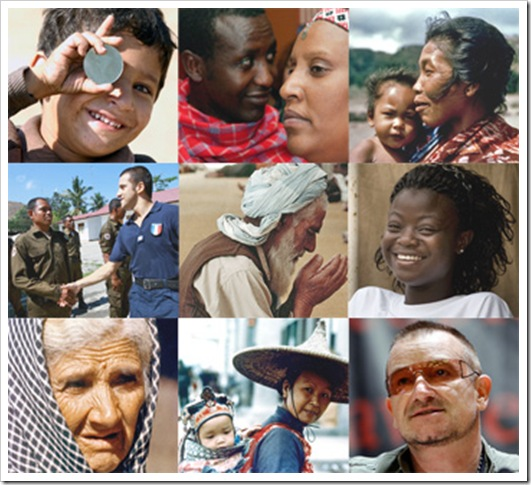 Visbiežāk tajā tiek akcentētas atšķirības starp grupām un tām piederošiem indivīdiem, izmantojot 
tautības, rases (ādas krāsas), izcelsmes, valodas, reliģijas, vecuma, dzimuma, seksuālās orientācijas, veselības stāvokļa (īpašām vajadzībām, invaliditātes), politiskās pārliecības, sociālā (mantiskā) stāvokļa kritērijus.
LAI SĀKTU DOMĀT …
«Pieņemu tevi kā otru vērtīgu cilvēku bez nosacījumiem. Izprotu tavus motīvus un rīcību, tāpēc pieņemu.»
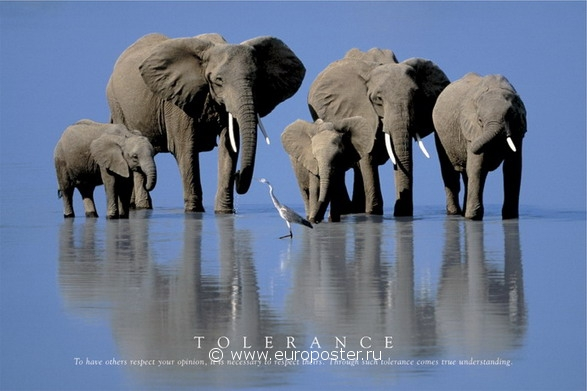 Tolerance
Tolerance jeb iecietība ir attieksmju kopums (nostādne, pozīcija), kas balstās daudzveidības respektēšanā, cilvēktiesību ievērošanā, 
indivīdu iekļaušanā sabiedrības veselumā, neraugoties uz atšķirībām vai uzsverot tās tādā veidā, lai pārvarētu indivīda vai grupas pozīciju, kas izveidojusies diskriminācijas, ekspluatācijas, sociālās atstumtības rezultātā.
Tolerance
Tā, kā vārda etimoloģijā 
ir sakne «ciest —» 
(tolerare latīņu valodā nozīmē «paciest»), 
angļu valodā aizvien biežāk lietojams teiciens 
to celebrate diversity 
(«svinēt daudzveidību»), uzsverot pozitīvu, cieņpilnu attieksmi pret atšķirīgiem cilvēkiem.
Katrs no mums var izjust, ko nozīmē toleranta jeb pieņemoša attieksme, jo katrs var nokļūt situācijā, kad viņš vai viņa atšķirsies no pārējiem, kas veido vairākumu.
Tā var būt pagaidu vai ilgstoša situācija jūsu dzīvē (piem., cilvēks nokļūst 
     svešā zemē kā tūrists vai kā 
     imigrants), un pieredze 
     var būt gan pozitīva, 
     gan traumatiska.
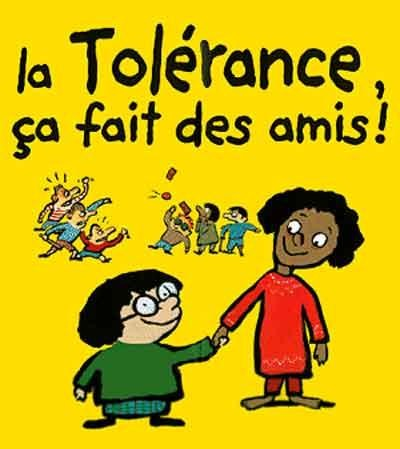 Sociāla grupa vai sabiedrība kopumā, kas sistemātiski izslēdz svešinieku/atšķirīgo/citādo, maksā par to augstu cenu,
 jo izstumtie savukārt var izmantot izdevību 
nepakļauties grupas normām, 
atriebties, darīt pāri 
citiem grupas locekļiem.
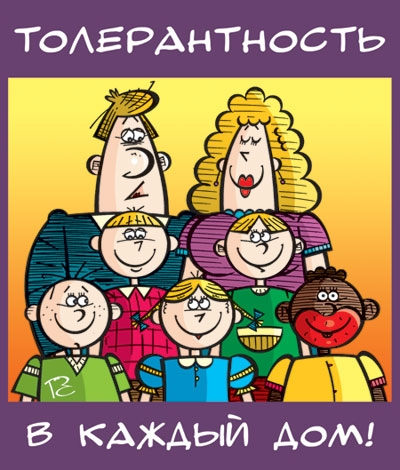 LAI SĀKTU DOMĀT …
Nereti pilnīgāk izprast kādu parādību palīdz tās pretējā, „tumšā” puse. Lūk, tikai dažas, bet smagākās, neiecietības izpausmes formas:
Genocīds- atsevišķu iedzīvotāju grupu iznīcināšana pēc rasistiskiem, nacionāliem vai reliģioziem motīviem, viens no smagākajiem noziegumiem pret cilvēci.
Rasisms- cilvēktiesību noliegums, balstoties uz piederību rasei, pieņemot kādas rases pārākumu pār citu.
LAI SĀKTU DOMĀT …
«Strādājam komandā — tev ir draņķīgs raksturs, bet jāstrādā kopā vien ir… Tolerance mērķa labad jeb mērķorientētā tolerance.»
Terminā tolerance ir iekļauta iespēja apgūt jaunas un citas kultūras vērtības un sociālo attiecību pieredzi. 
Tolerantas attiecības ir iespējamas tikai tad, ja cilvēks pieņem otru cilvēku neatkarīgi no tā kultūras un sociālā statusa. («Es kontaktējos ar ebrejiem, jo no viņiem var un ir ko pamācīties, bet ciest nevaru čigānus» — bieži sastopams stereotips mūsu sabiedrībā.)
Principi, pēc kuriem kāds tiek iedalīts „svešajos”, var būt ļoti atšķirīgi un ne vienmēr tie ir apzināti:
tautība un etniskā izcelsme, ādas krāsa,
valoda, izloksne vai dialekts,
reliģija, politiskā pārliecība vai pasaules uzskats,
spēju līmeņu atšķirības,
materiālā situētība, sociālais stāvoklis.
dzimums,
vecums,
seksuālā orientācija,
ģimenes struktūra,
invaliditāte, ģenētiskās īpašības,
Aktivitāte «Kopīgais un atšķirīgais»
Pāros pastāstiet viens otram kādu gadījumu, kad jūs bijāt mazākumā. Kas tā bija par pazīmi, un cik svarīga tā bija jums? Kā pret jums izturējās citi? 

Vienojoties par kopīgo, izstāstiet lielajai grupai!
Tolerances diena
Iecietības principu deklarācijas 6.panta „Starptautiska iecietībai veltīta diena” minēts, ka:
	„lai mobilizētu sabiedrību, pievērstu uzmanību briesmām, kuras izraisa neiecietība, nostiprinātu ticību iecietībai, sāktu aktīvu darbību iecietības veicināšanai un ieaudzināšanai, mēs svinīgi pasludinām 16.novembri par ik gadus atzīmējamu starptautisko Iecietības dienu”.
Uzdevums
Grupā izplānojiet 
projektu “Tolerances diena”!
Uzrakstiet un uzzīmējiet projektu uz lielas lapās!

Prezentējiet citiem dalībniekiem!
Noderīgie avoti
www.bullying.co.uk
www.antibullying.net 
www.stopbullying.com 
www.bm.gov.lv 
www.vjic.gov.lv (Klases stundu programmu paraugs)
www.bti.gov.lv  (Metodiskais materiāls “Iecietības veicināšana izglītības iestādēs)
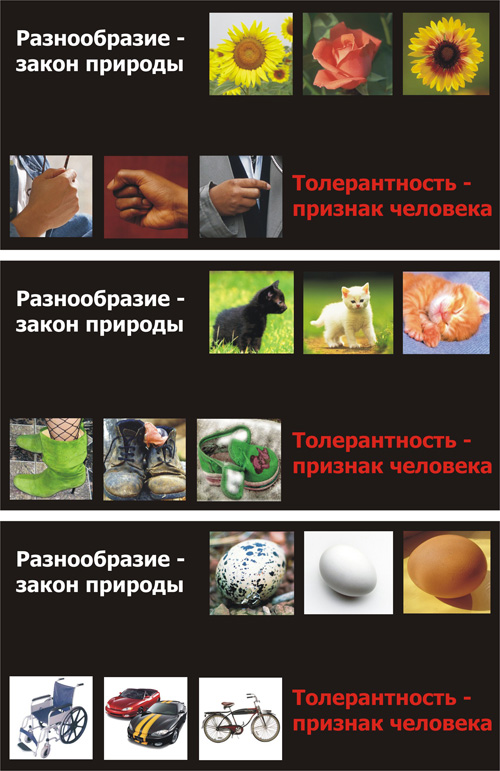 Dažādība – 
dabas likums
Tolerance – 
cilvēka pazīme
Dažādība – 
dabas likums
Tolerance – 
cilvēka pazīme
Dažādība – 
dabas likums
Tolerance – 
cilvēka pazīme
Paldies par uzmanību…